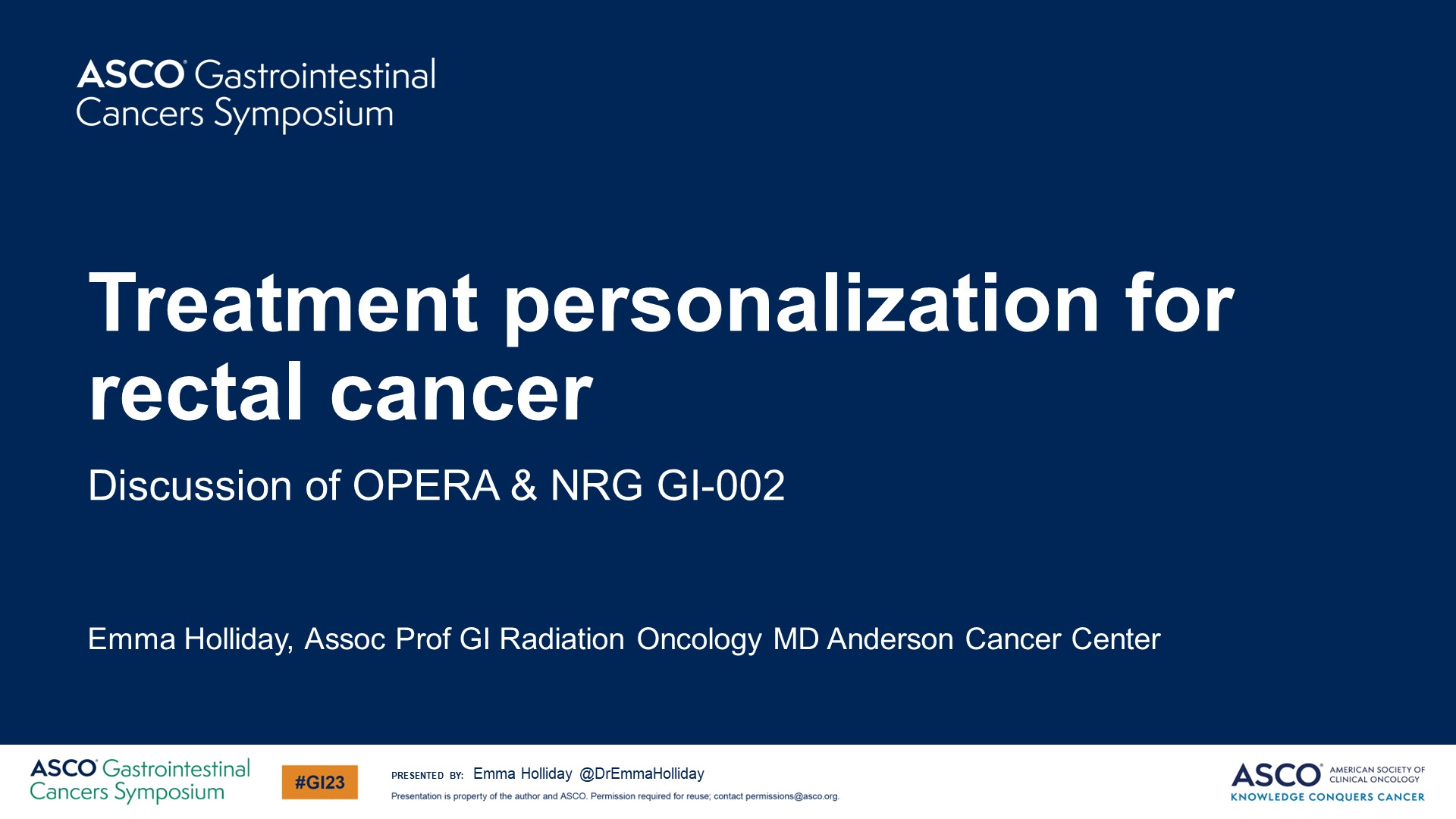 Treatment personalization for rectal cancer
Content of this presentation is the property of the author, licensed by ASCO. Permission required for reuse.
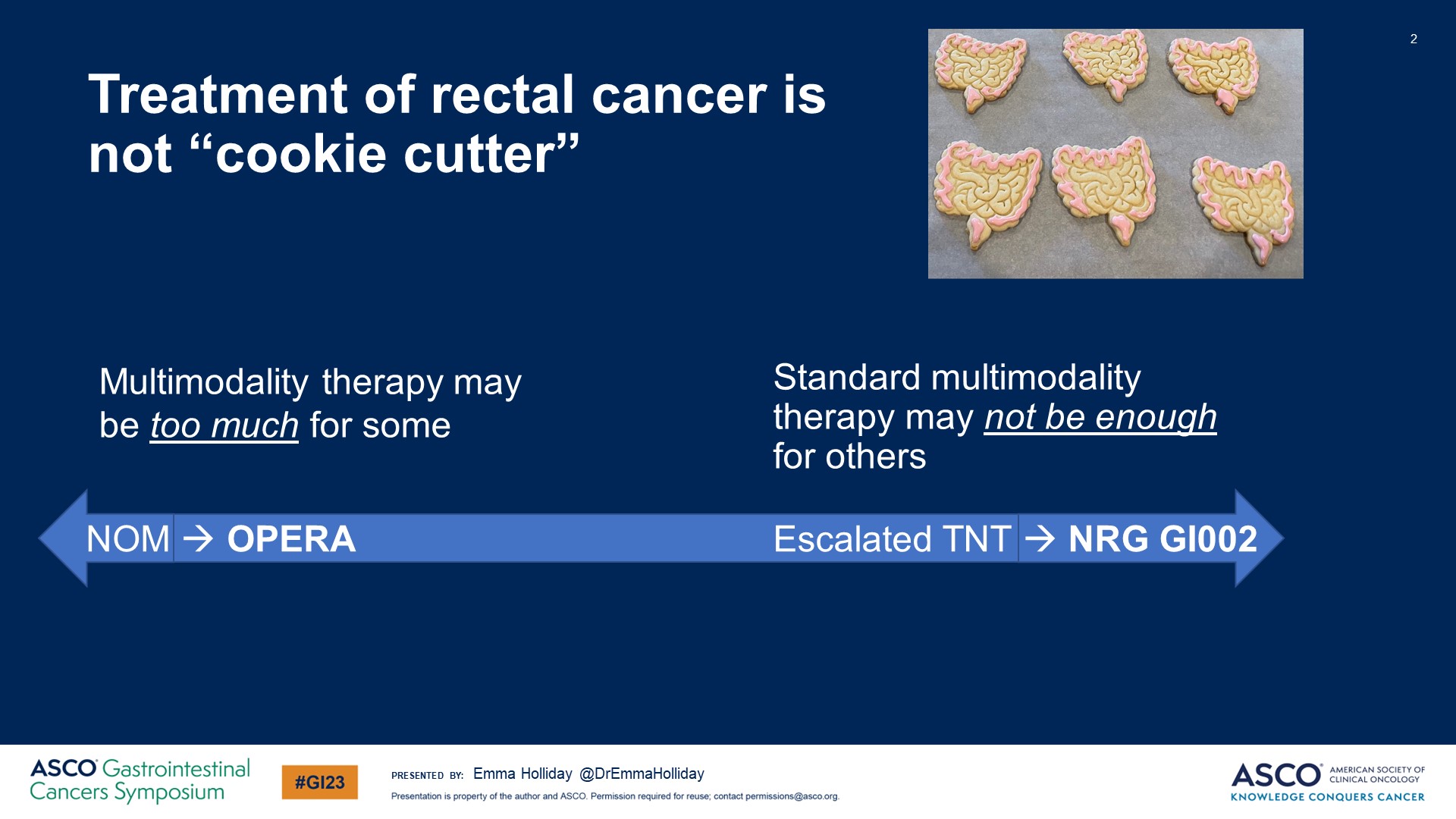 Treatment of rectal cancer is not “cookie cutter”
Content of this presentation is the property of the author, licensed by ASCO. Permission required for reuse.
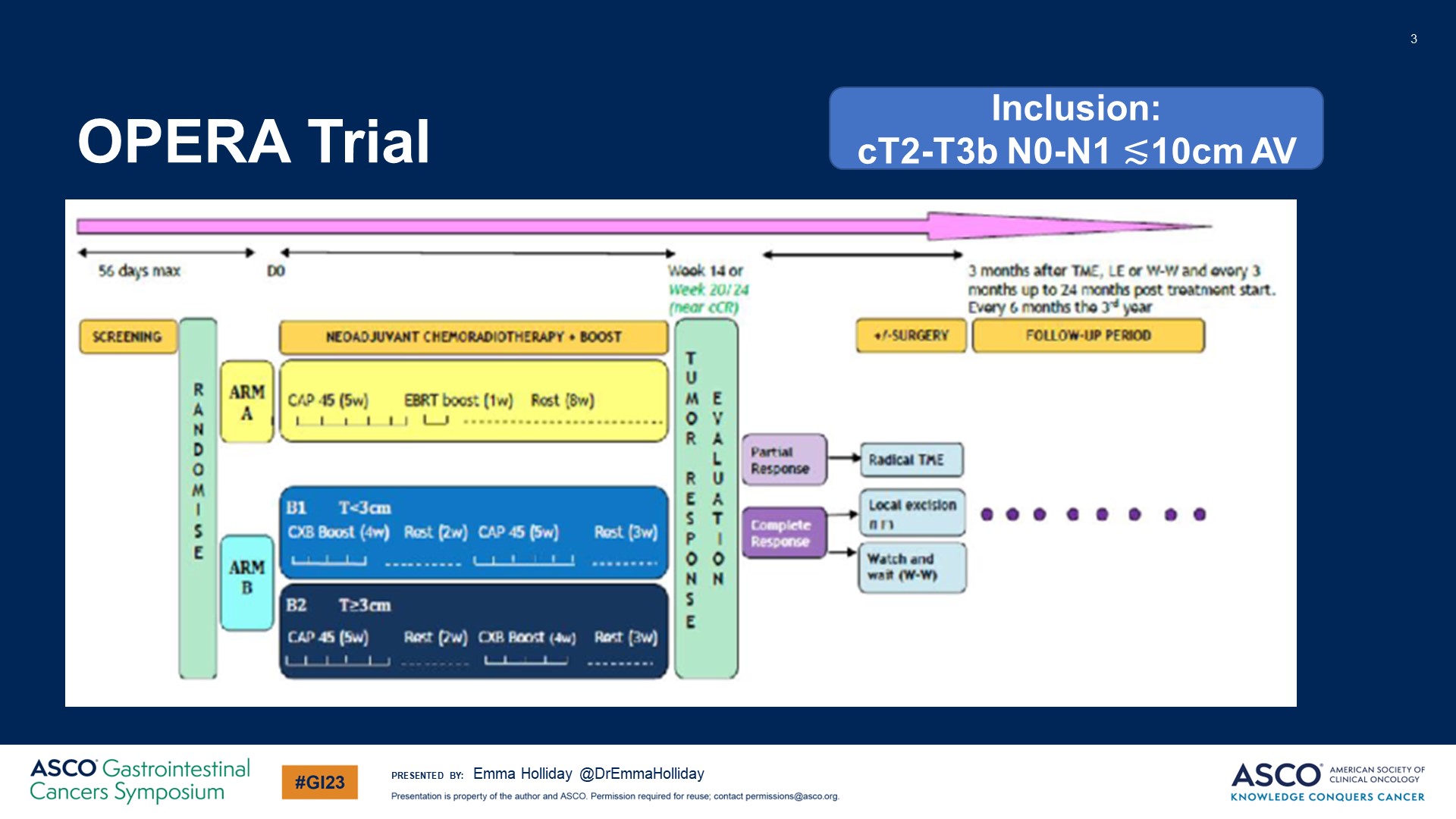 OPERA Trial
Content of this presentation is the property of the author, licensed by ASCO. Permission required for reuse.
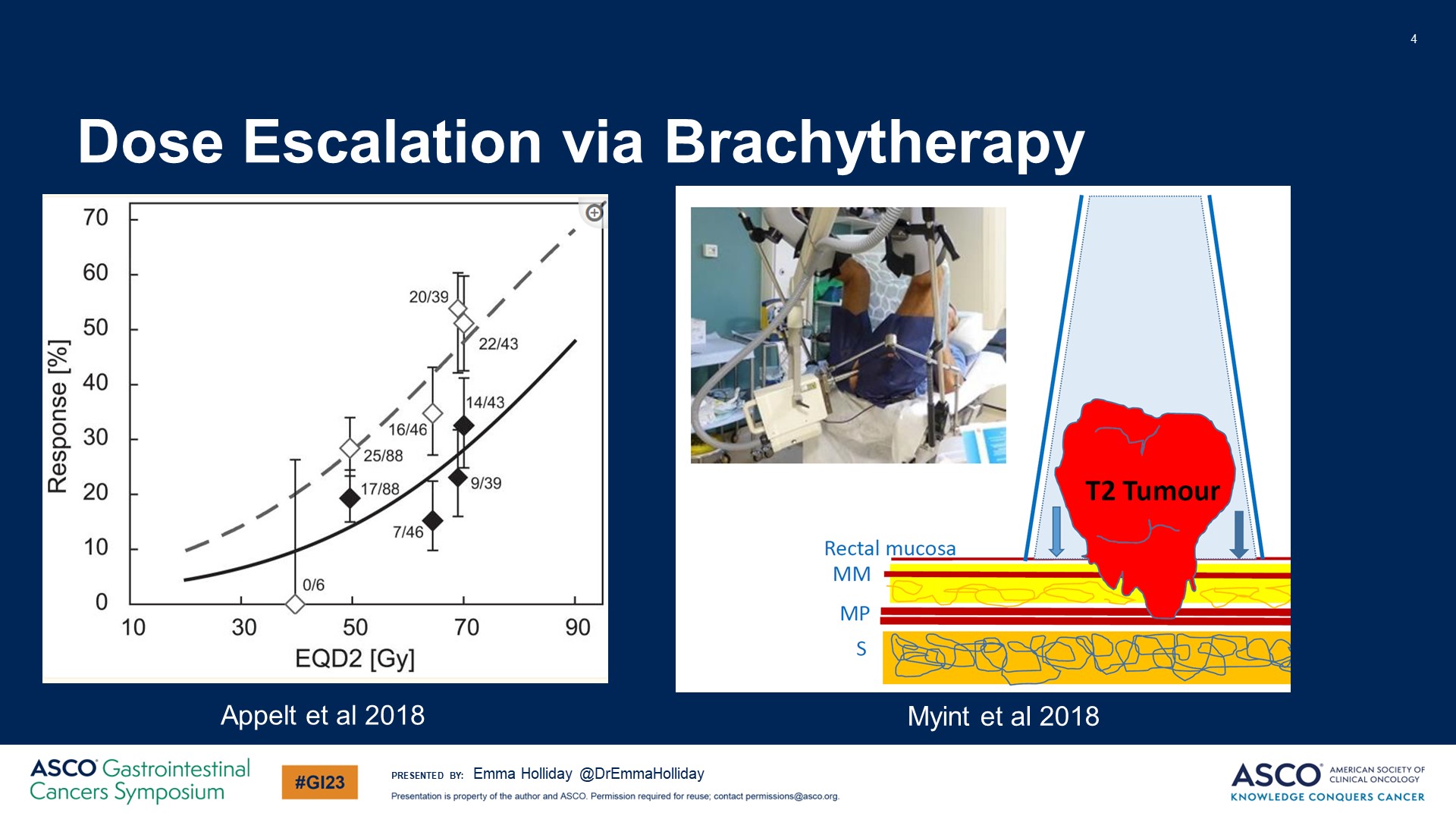 Dose Escalation via Brachytherapy
Content of this presentation is the property of the author, licensed by ASCO. Permission required for reuse.
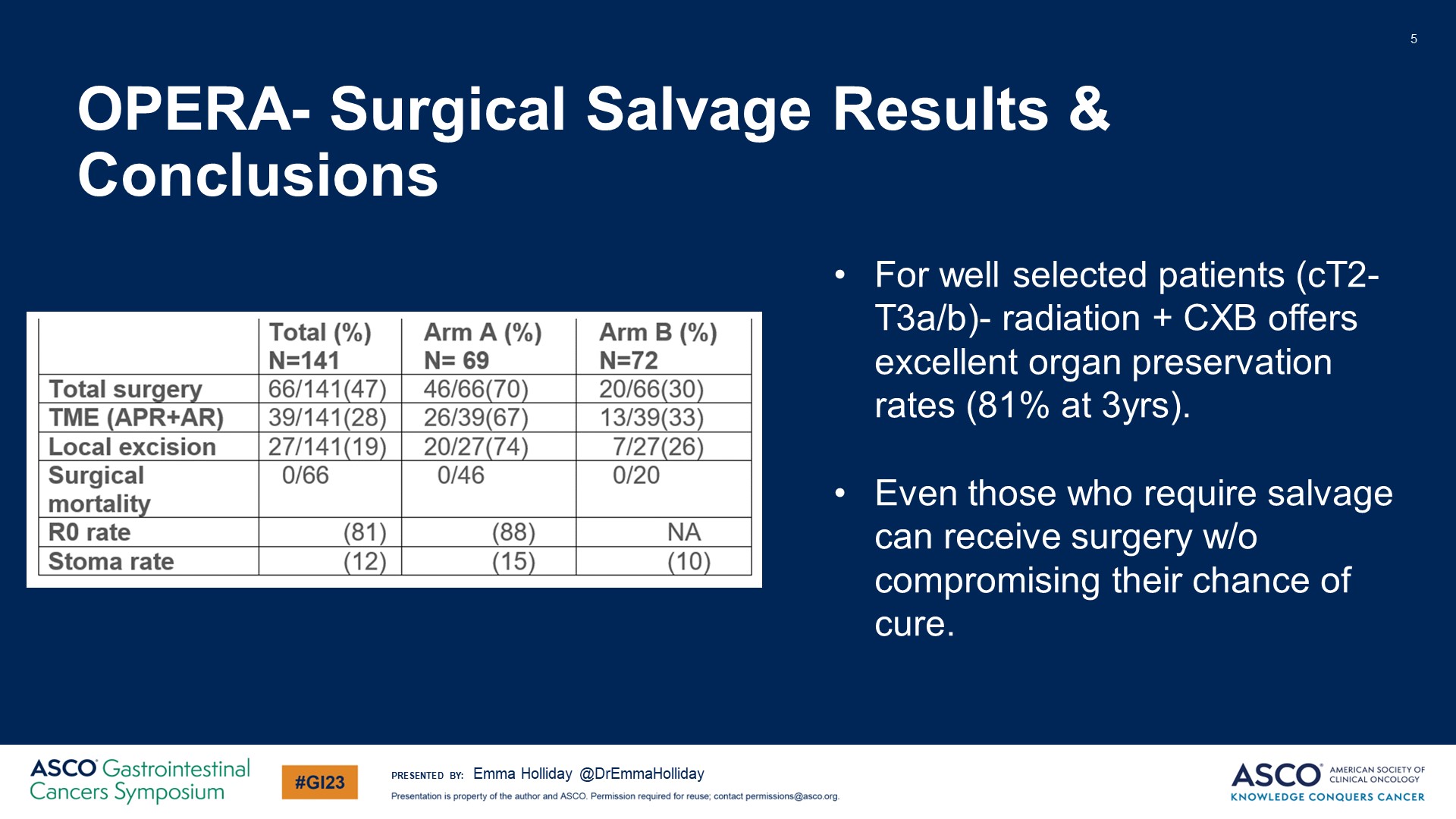 OPERA- Surgical Salvage Results & Conclusions
Content of this presentation is the property of the author, licensed by ASCO. Permission required for reuse.
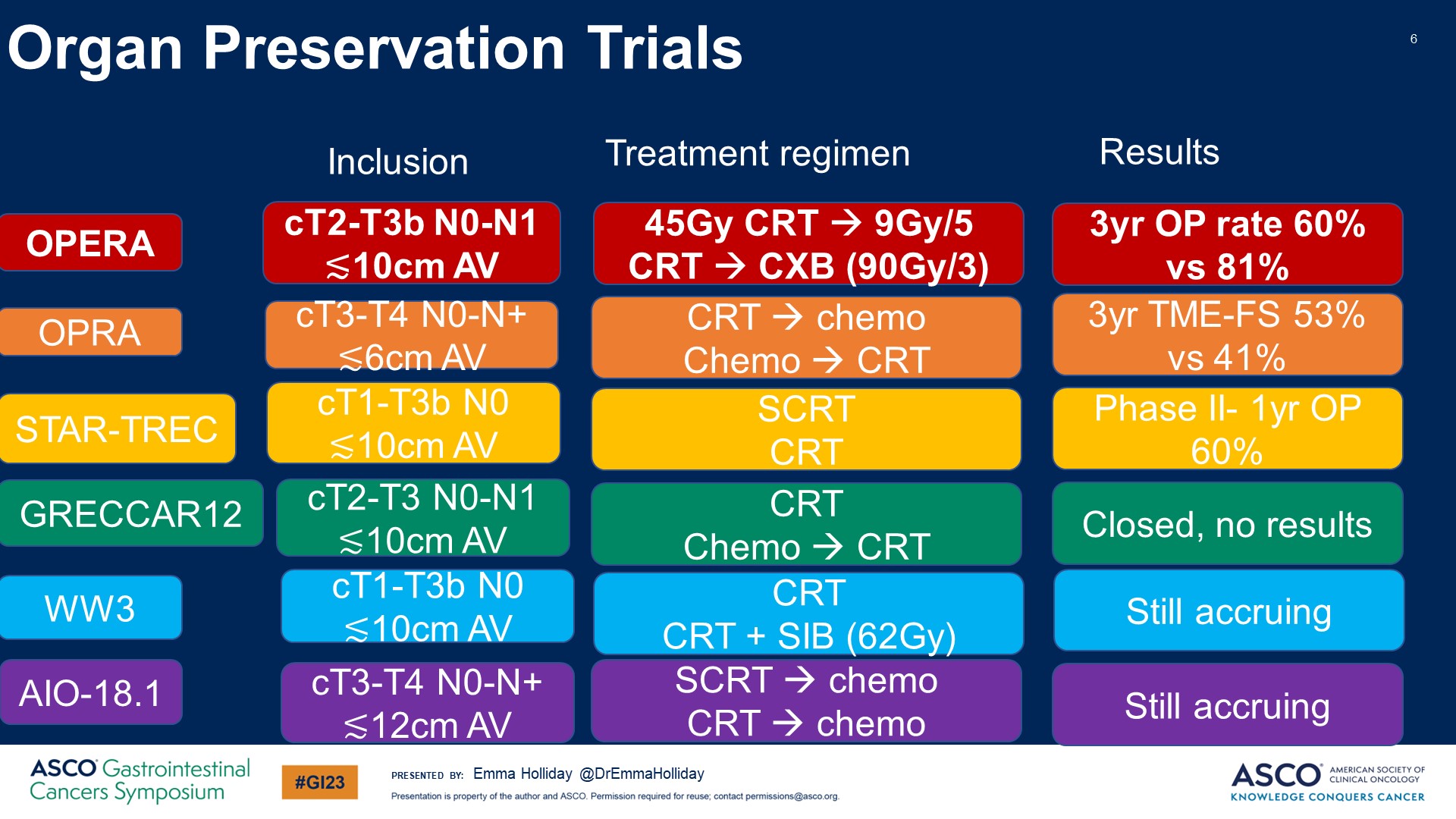 Organ Preservation Trials
Content of this presentation is the property of the author, licensed by ASCO. Permission required for reuse.
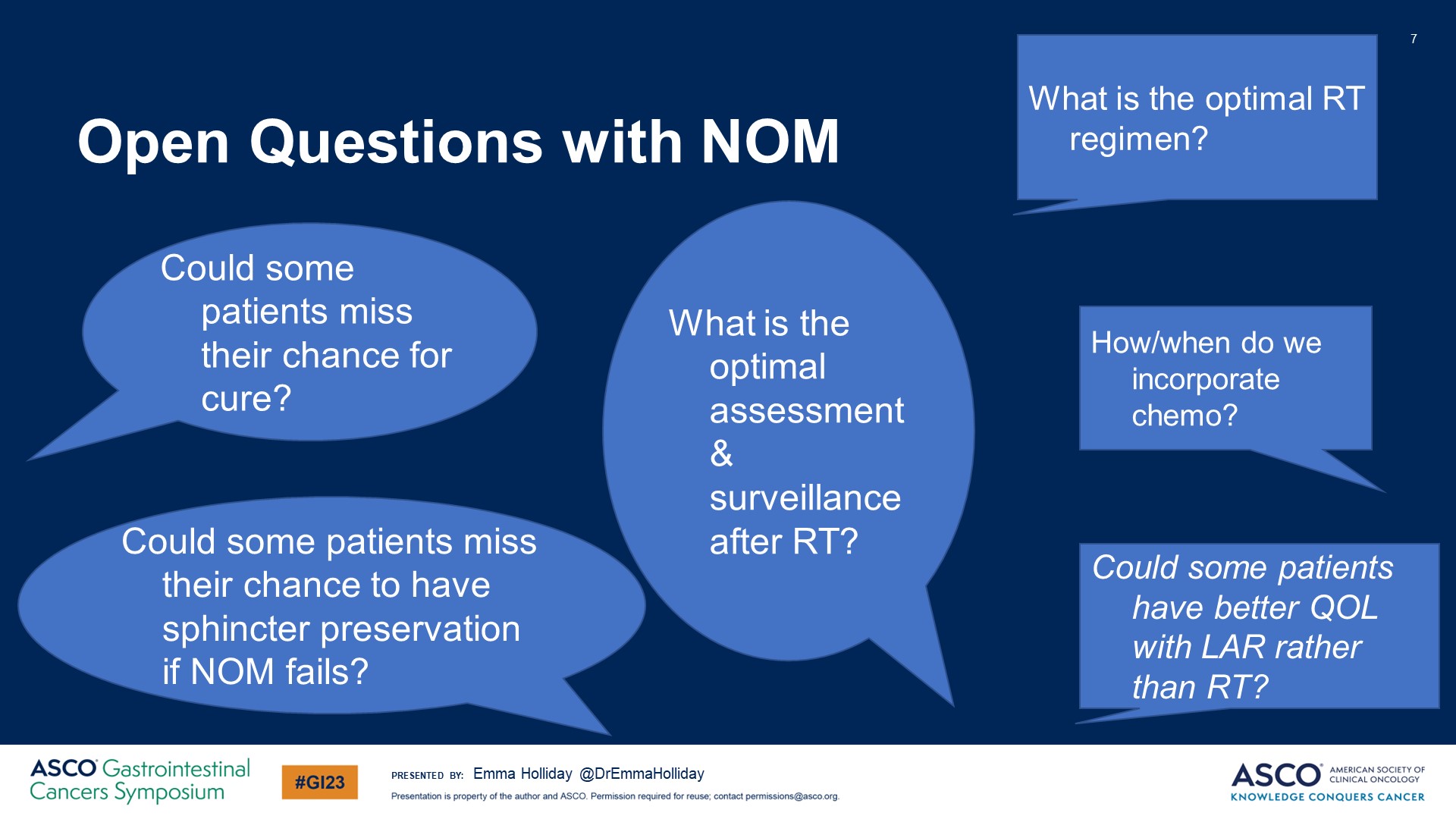 Open Questions with NOM
Content of this presentation is the property of the author, licensed by ASCO. Permission required for reuse.
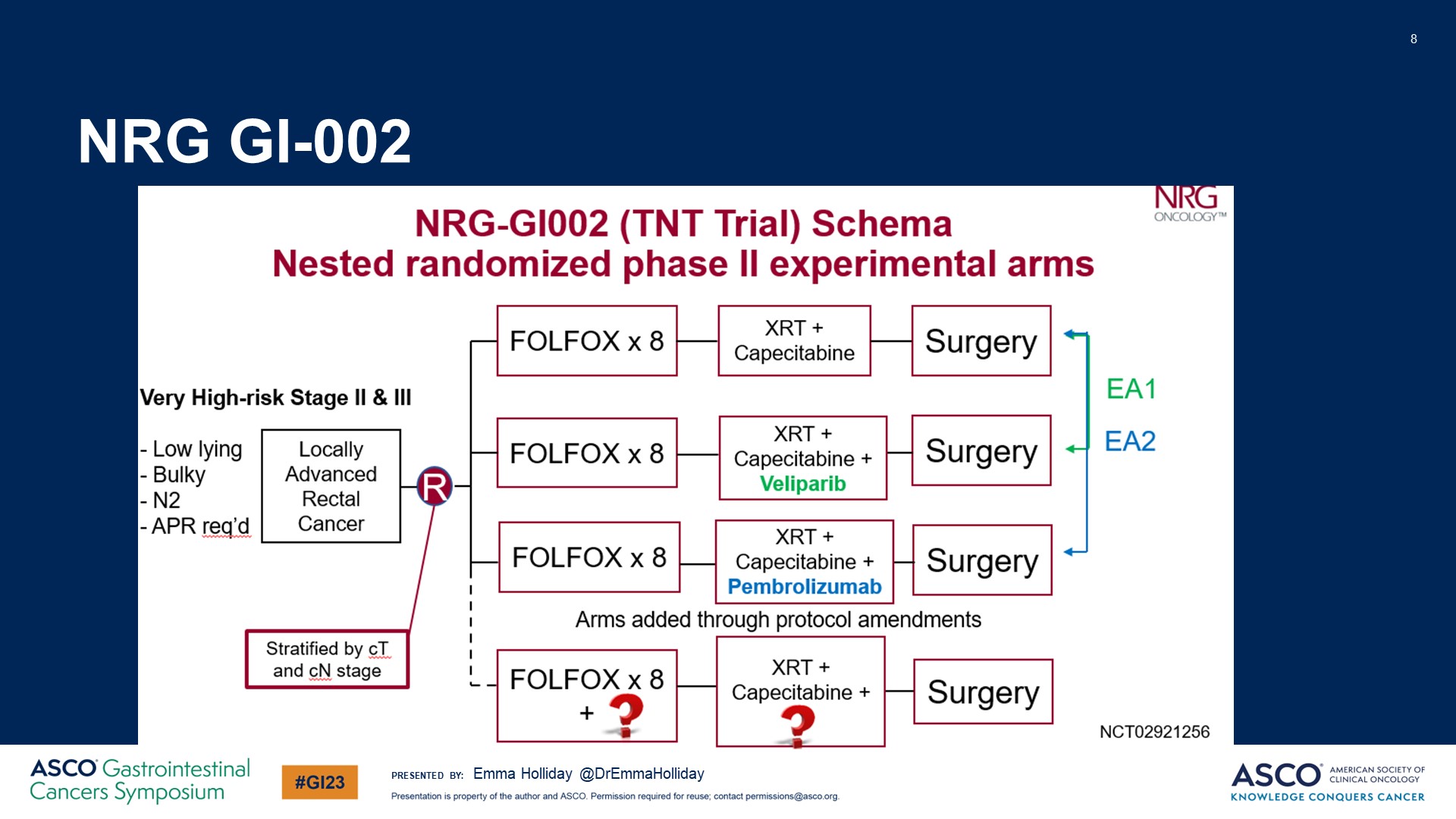 NRG GI-002
Content of this presentation is the property of the author, licensed by ASCO. Permission required for reuse.
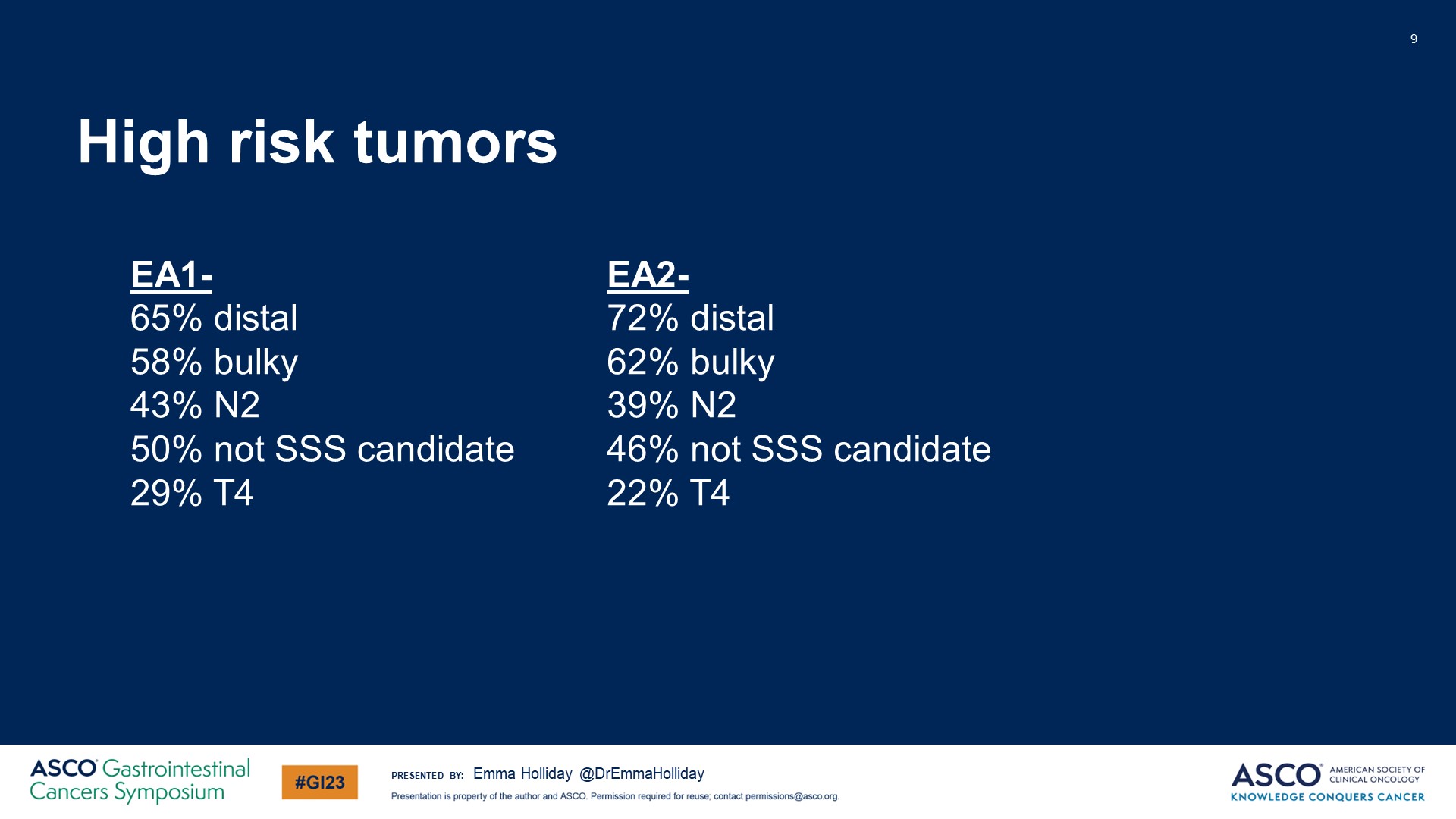 High risk tumors
Content of this presentation is the property of the author, licensed by ASCO. Permission required for reuse.
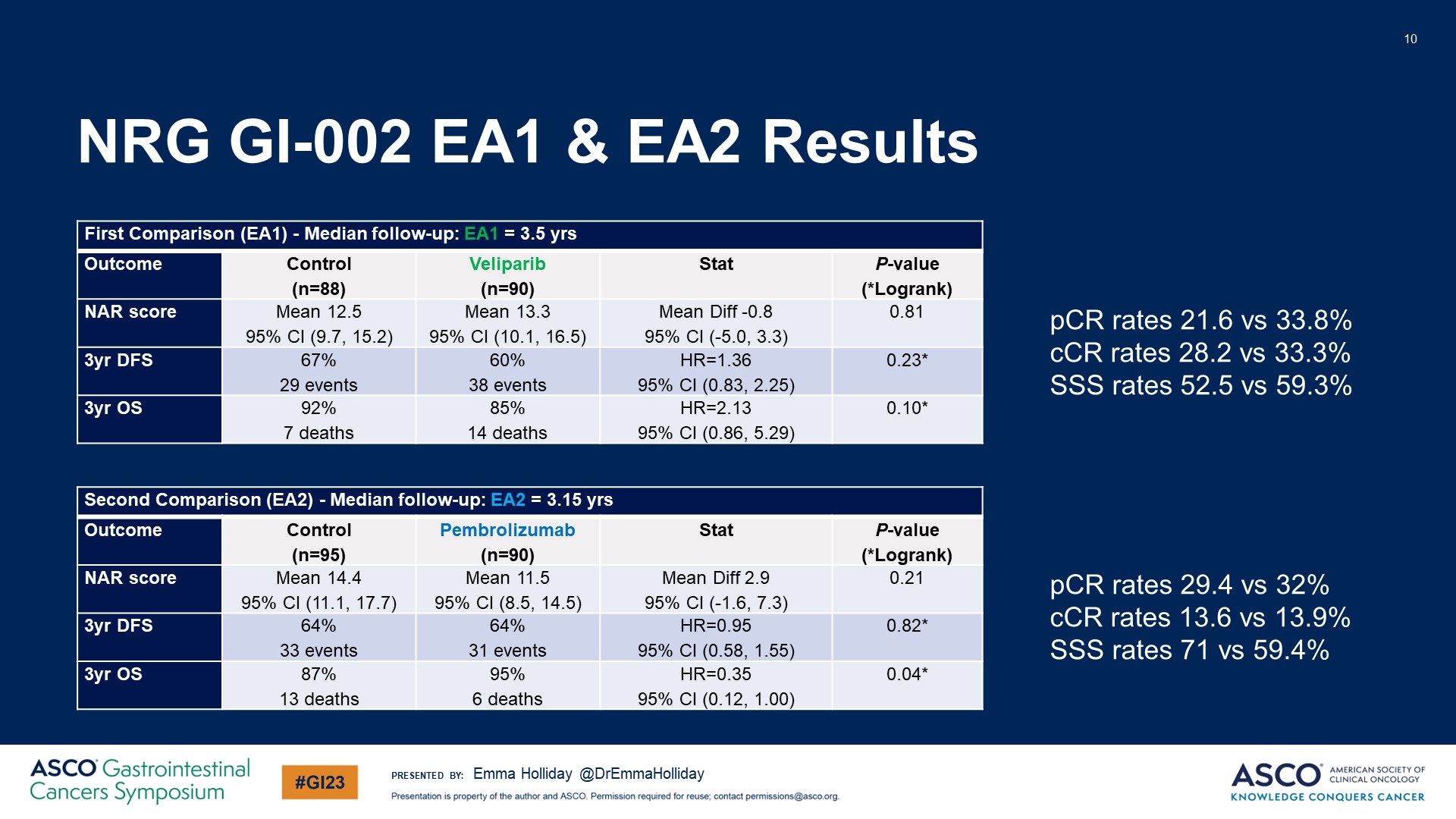 NRG GI-002 EA1 & EA2 Results
Content of this presentation is the property of the author, licensed by ASCO. Permission required for reuse.
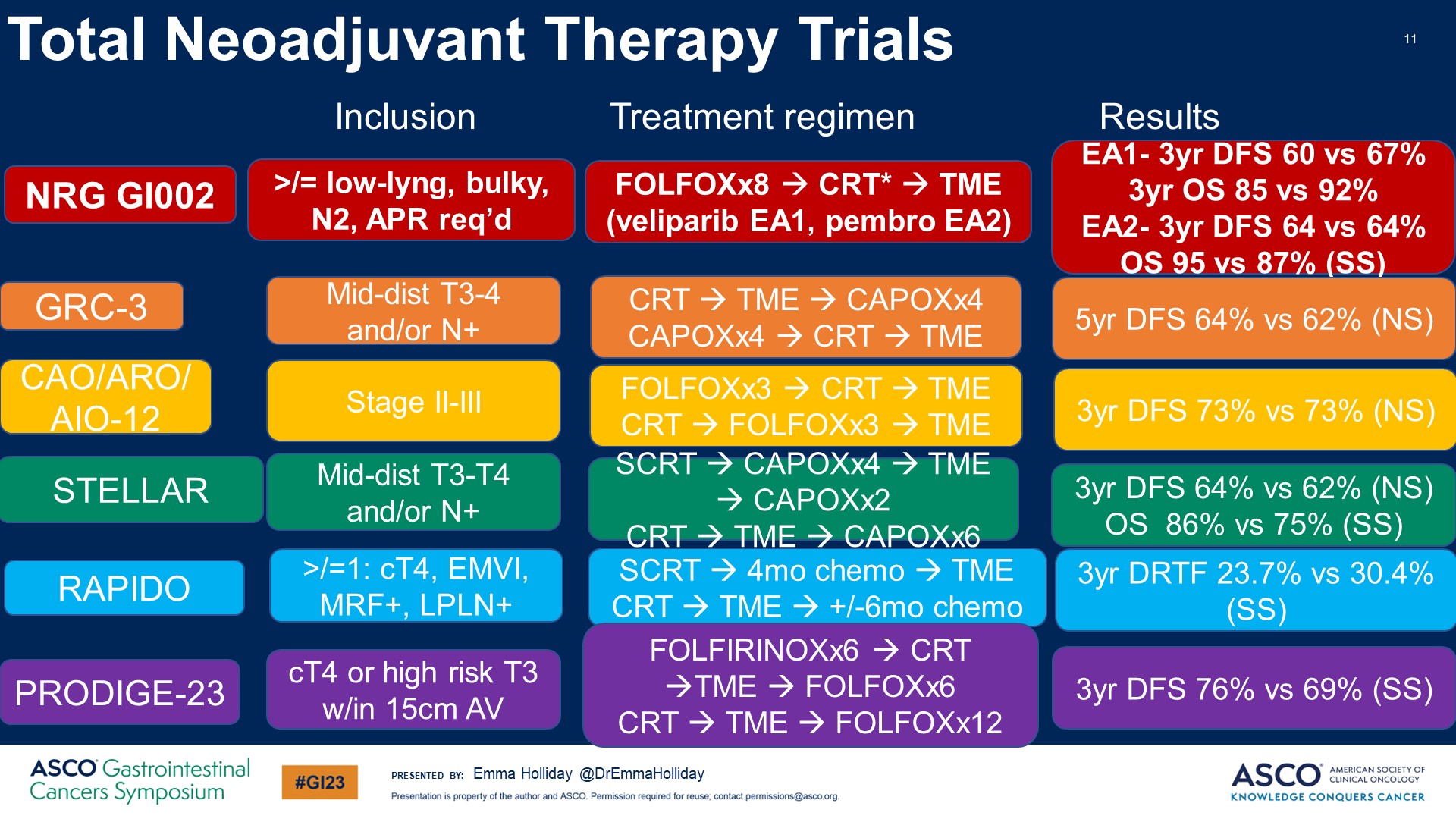 Total Neoadjuvant Therapy Trials
Content of this presentation is the property of the author, licensed by ASCO. Permission required for reuse.
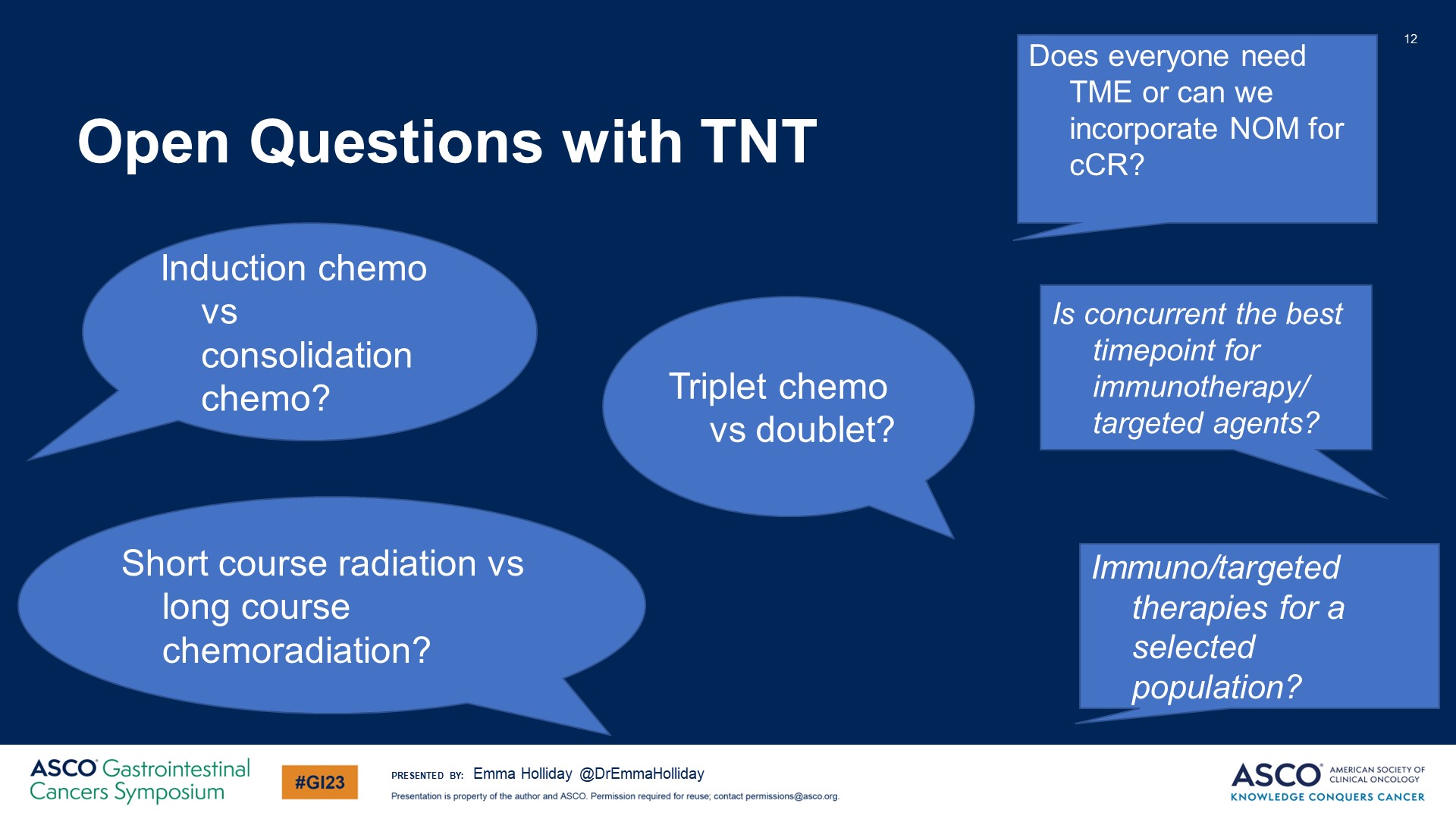 Open Questions with TNT
Content of this presentation is the property of the author, licensed by ASCO. Permission required for reuse.
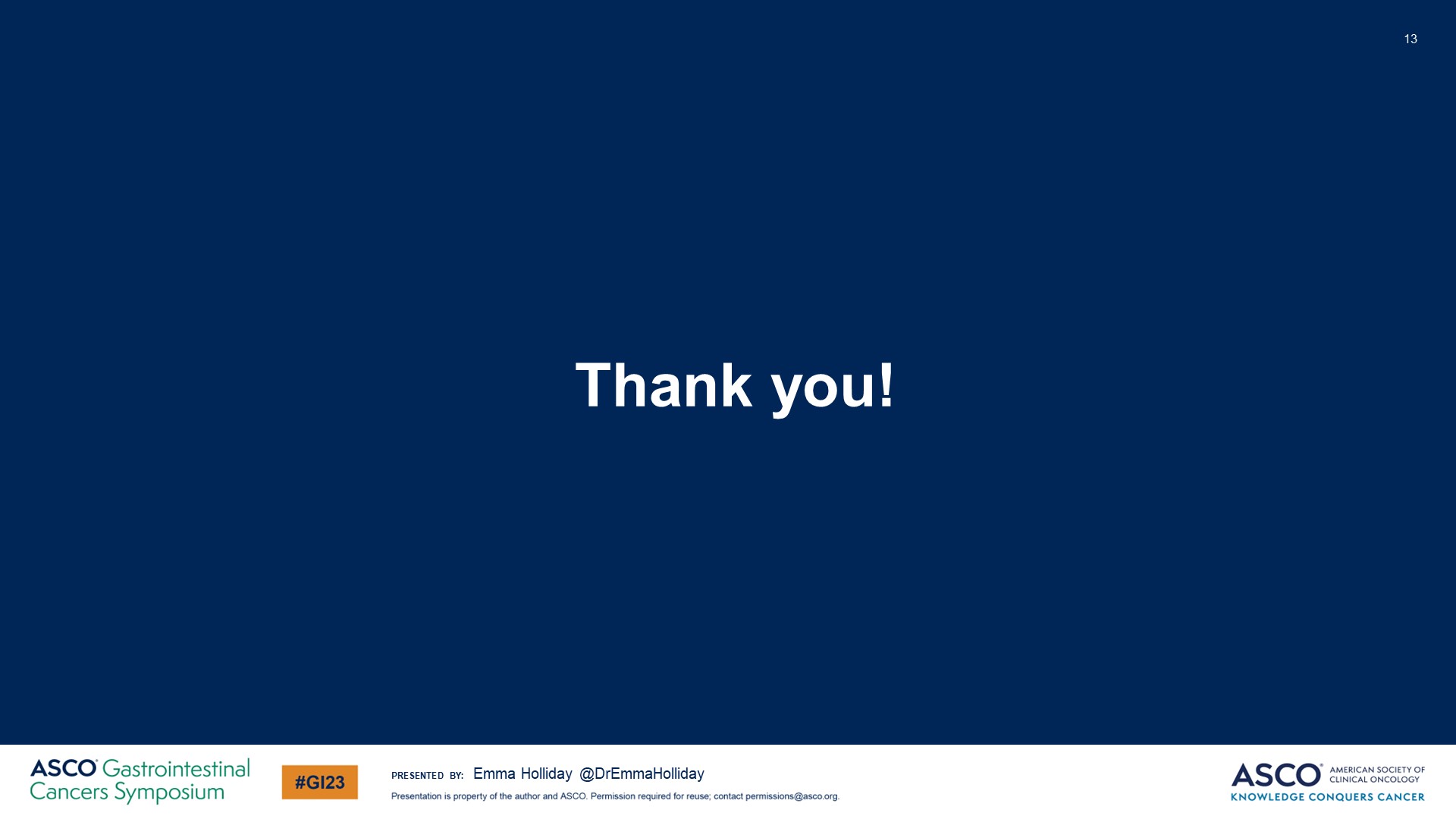 Thank you!
Content of this presentation is the property of the author, licensed by ASCO. Permission required for reuse.